Modern Front-end Support in gem5
Bhargav Reddy Godala, Nayana Prasad Nagendra, Ishita Chaturvedi, Simone Campanoni, David I. August
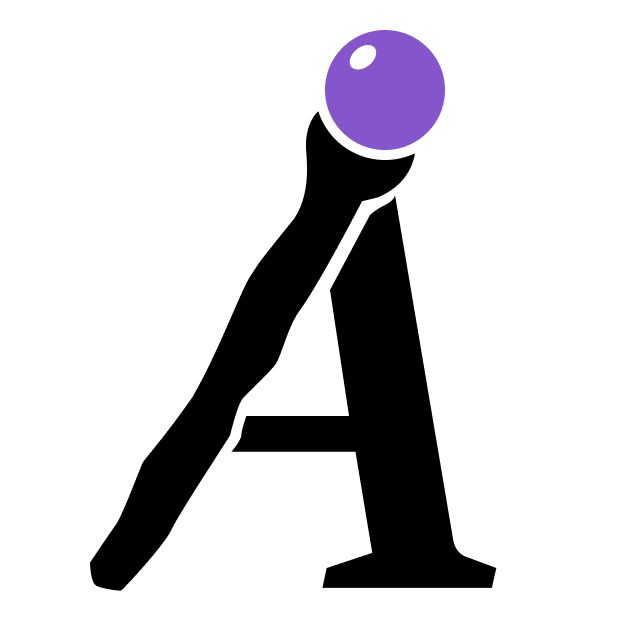 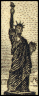 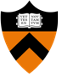 PRINCETON
UNIVERSITY
Liberty Research Group
Arcana Research Group
Introduction
We have seen that aggressive Out-of-Order CPUs tolerate data miss latency.
Modern CPUs employ decoupled front-end to tolerate instruction miss latency.
What is a decoupled front-end?
BPU
State-of-Art Front-end
NIP
IAG
Back-end
Branch Re-steer Address
Fetch Engine
Decode
I-Cache
IFU
Front-end
Traditional Front-end
FTQ:   Fetch Target Queue
IFU:    Instruction Fetch Unit
BPU:  Branch Prediction Unit
IAG:   Instruction Address Generation
NIP:   Next Instruction Pointer
3
EMISSARY, Nagendra and Godala, et al.
[Speaker Notes: To tolerate instruction cache miss latency modern processors implement decoupled front-end. What is a decoupled frontend? I’m going to show it by modifying a traditional front-end. Here is a traditional frontend pipeline. In this design address generation unit is inside Instruction Fetch Unit. Which feeds fetch engine with a PC of next instruction to fetch from I-Cache. In a decoupled front-end address generation unit is decoupled from Instruction Fetch Unit. <click>.]
FTQ
BPU
State-of-Art Front-end
NIP
Prefetch
IAG
Back-end
Branch Re-steer Address
IFU
Fetch Engine
Decode
I-Cache
Front-end
Fetch Directed Instruction Prefetching Pipeline (FDIP) [Glenn Reinman et al., MICRO’99]
FTQ:   Fetch Target Queue
IFU:    Instruction Fetch Unit
BPU:  Branch Prediction Unit
IAG:   Instruction Address Generation
NIP:   Next Instruction Pointer
Key Idea: Prefetch in the predicted path
3
EMISSARY, Nagendra and Godala, et al.
[Speaker Notes: Now, a Fetch Target Queue is inserted in between IAG and IFU. Each entry of FTQ represents a basic block. Prefetch engine takes entries from FTQ and issues prefetch requests to Instruction Cache. Even fetch is stalling Address generation unit keeps feeding FTQ with addresses in the predicted path. If we have perfect prediction front-end would never stall. Unfortunately that is not the case. Due to this design I-Cache misses have unequal costs.]
Design
Challenges in Implementing FDIP in gem5
Fetch stage is already complex.
Dynamic Instruction objects are constructed before BPU is invoked.
Branch Instruction is needed to invoke BPU.
Sequence numbers are used to squash mis-speculated instructions.
Branch Sequence Numbers
Unique sequence number to identify branch.
Every dynamic instruction contains:
A sequence number
Branch Sequence of prior branch
[Speaker Notes: Talk about how squash works.]
Fetch Target Queue (FTQ)
Each entry consists of:
A begin address (target of prior branch)
End address (branch PC)
Target address
Branch Sequence number
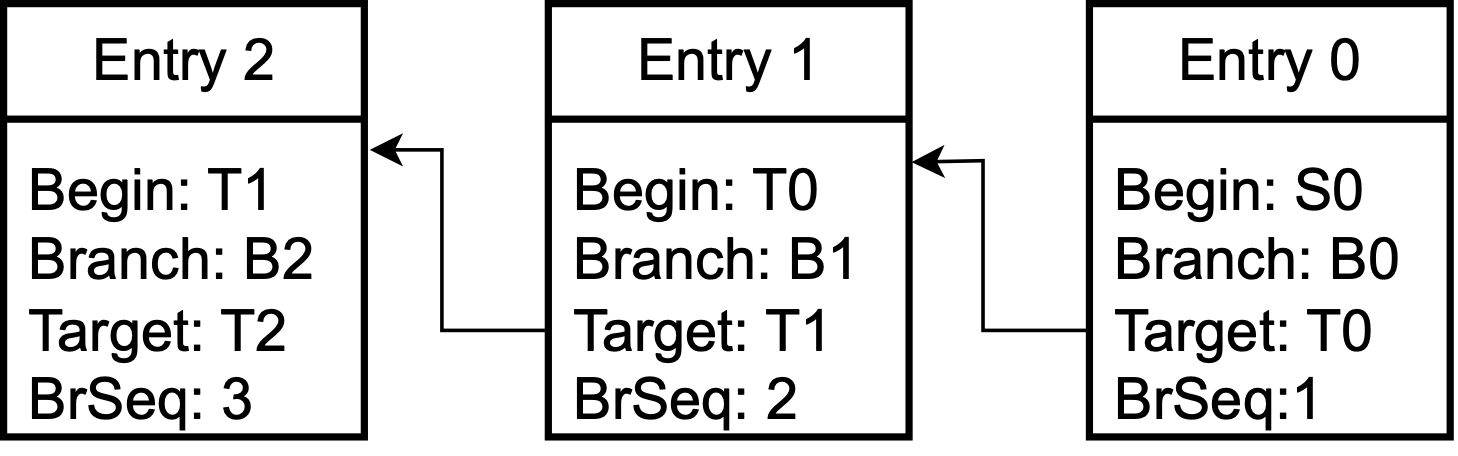 Prefetch Engine
Prefetch Buffer:
Address to prefetch
Issue one prefetch and insert into Fetch Buffer
F2
F1
F0
FTQ
F3
F1
F0
L6
L5
L4
L3
L2
L1
L0
Prefetch Buffer
L3
L2
L1
L0
Fetch Buffer
Prefetch request issued
Pending
Ready
Modified Fetch Stage
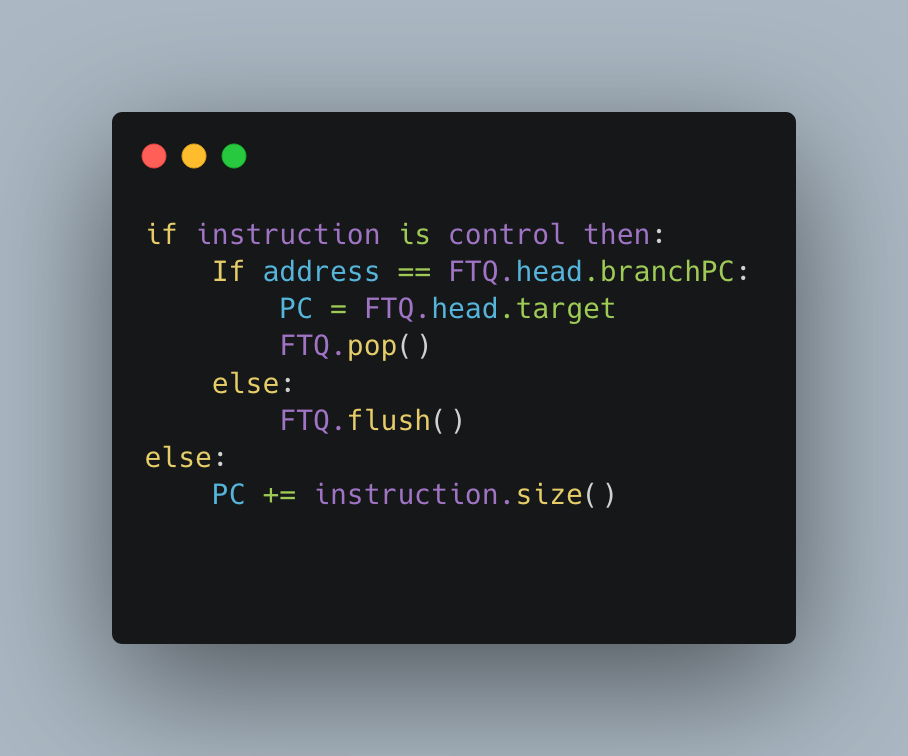 Optimizations
Basic Block Based BTB
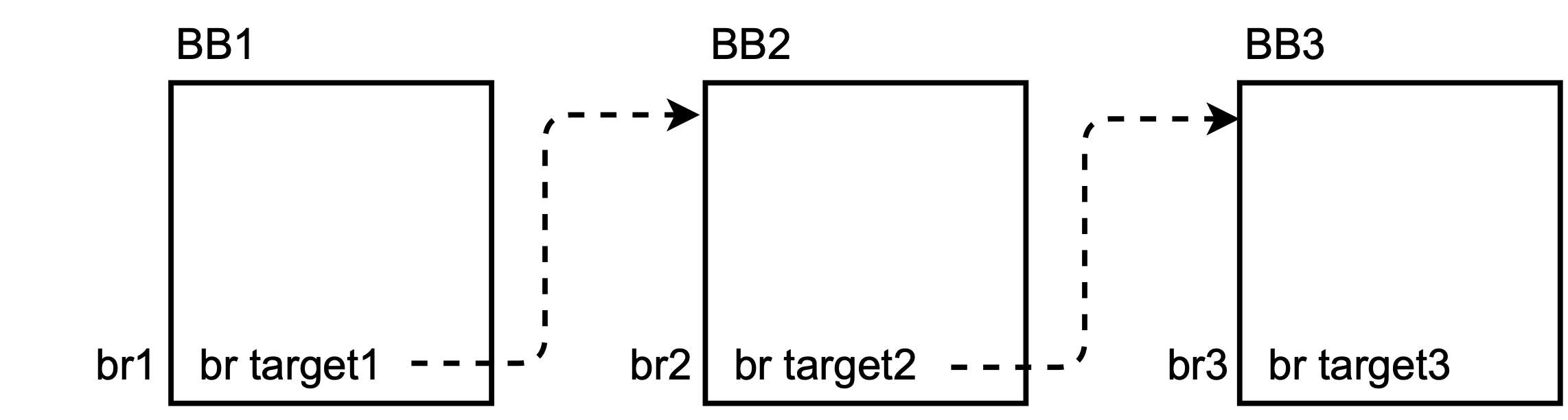 BBL based BTB
PC based BTB
Pre-decode And Early Correction
BBL BTB are indexed using beginning of a basic block.
Beginning of a basic block is identified:
Using the next instruction following a branch instruction.
Early Correction:
When an unconditional branch is predicted not taken.
Flush FTQ and restart by using the pre-decoded target.
Branch Predictor Changes
BBL Based Branch Predictor lookup.
Branch Sequence numbers.
ITTAGE indirect predictor support.
X86 vs ARM
ARM:
Fixed width instructions
Pre-decoding is not expensive
X86:
Variable width instructions
Pre-decoding is very expensive
Micro Sequenced Ops
Exception handling using ROM
Micro Branches in X86
In X86 there are instructions which are dynamically decoded to loops.
Example: String copy
These branches are not inserted into BTB.
This is handled as a special case:
These are not seen by the FDIP pipeline.
At the time of fetch; a back edge is predicted taken.
FTQ will not be flushed till a squash from later stages is received.
Performance Bug Fixes
Perfect recovery of branch history.
TAGE Bimodal table roll back.
Evaluation
Performance of ARM workloads with FDIP
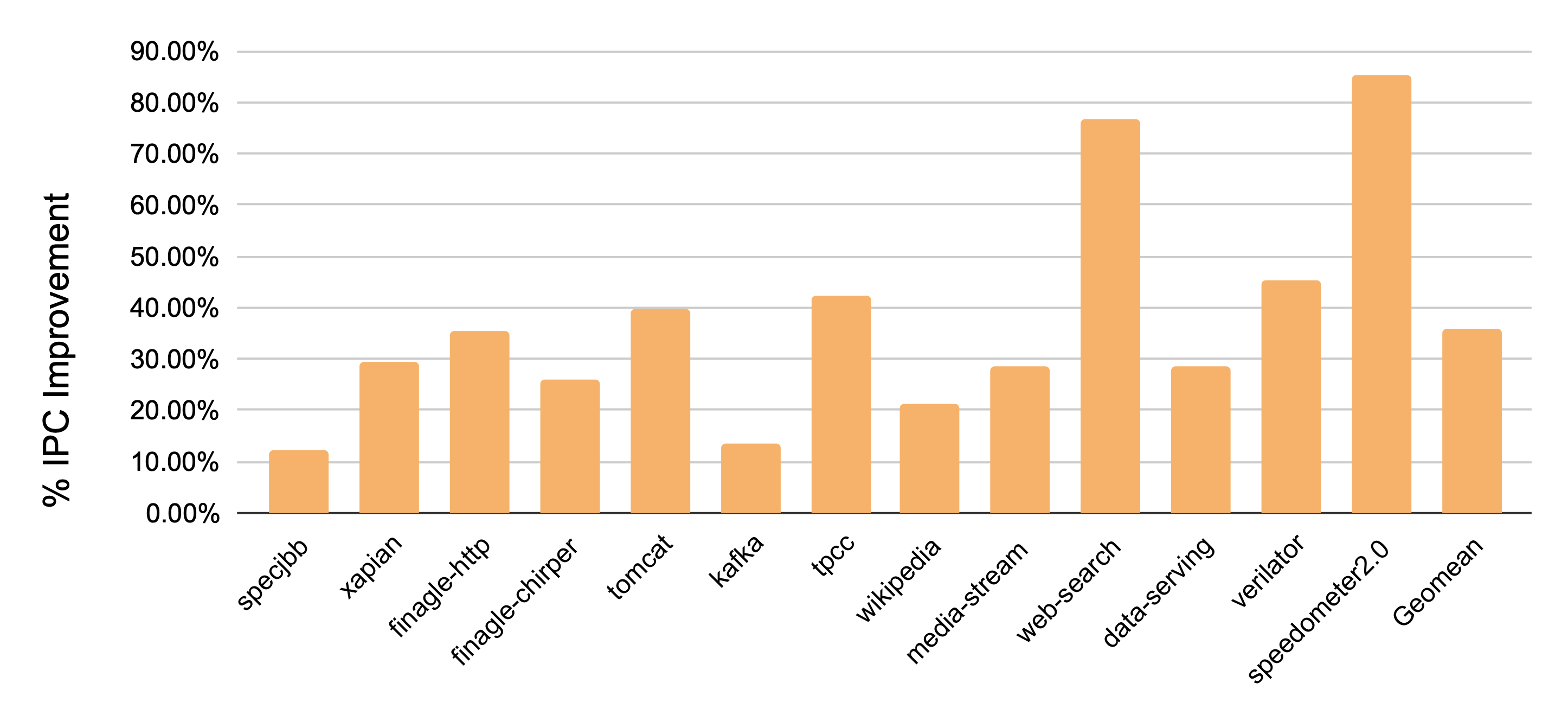 gem5 O3 CPU simulation parameters
IPC Performance improvement of ARM workloads in % over No FDIP baseline
Performance of X86 workloads with FDIP
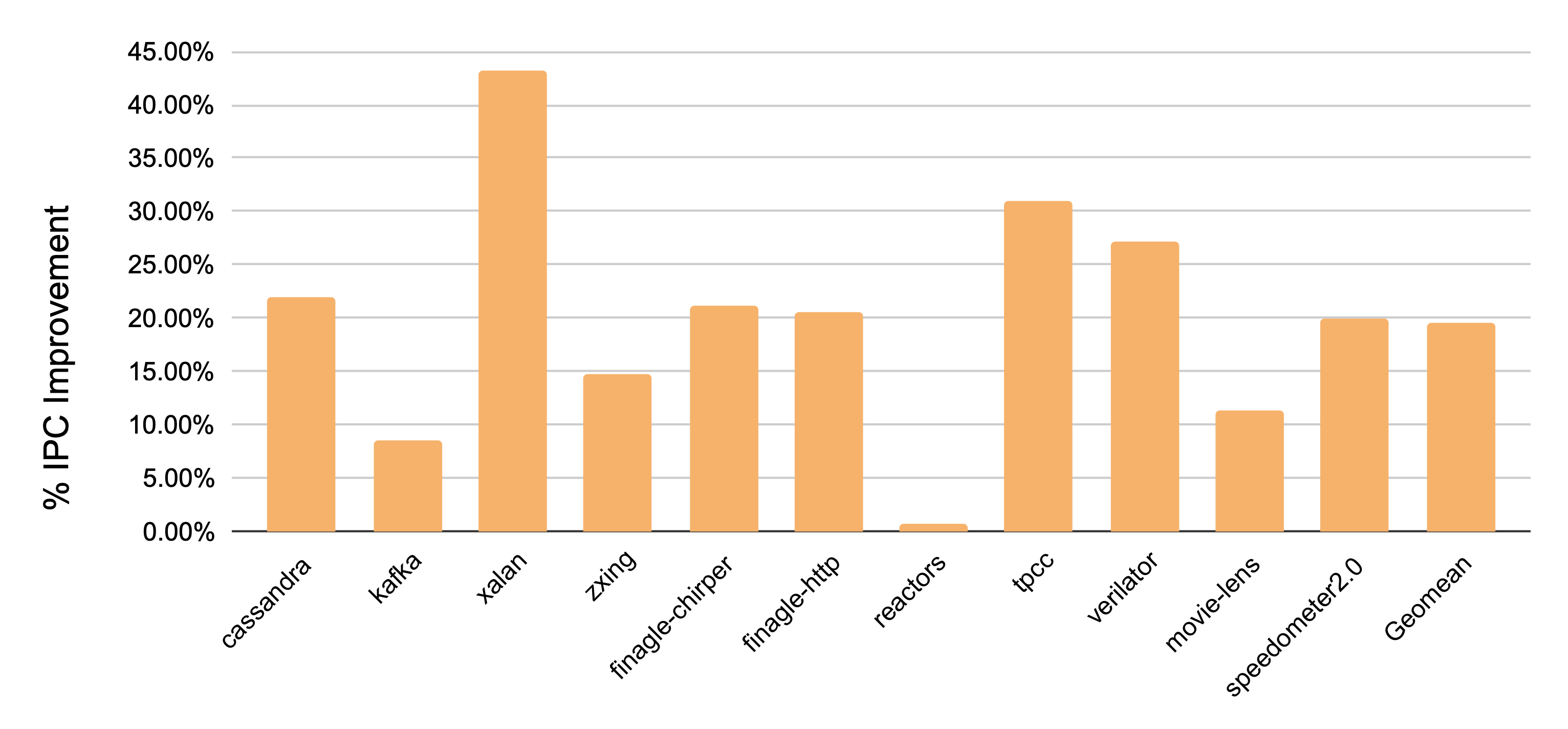 gem5 O3 CPU simulation parameters
IPC Performance improvement of X86 workloads in % over No FDIP baseline
Performance of X86 SPEC17 workloads with FDIP
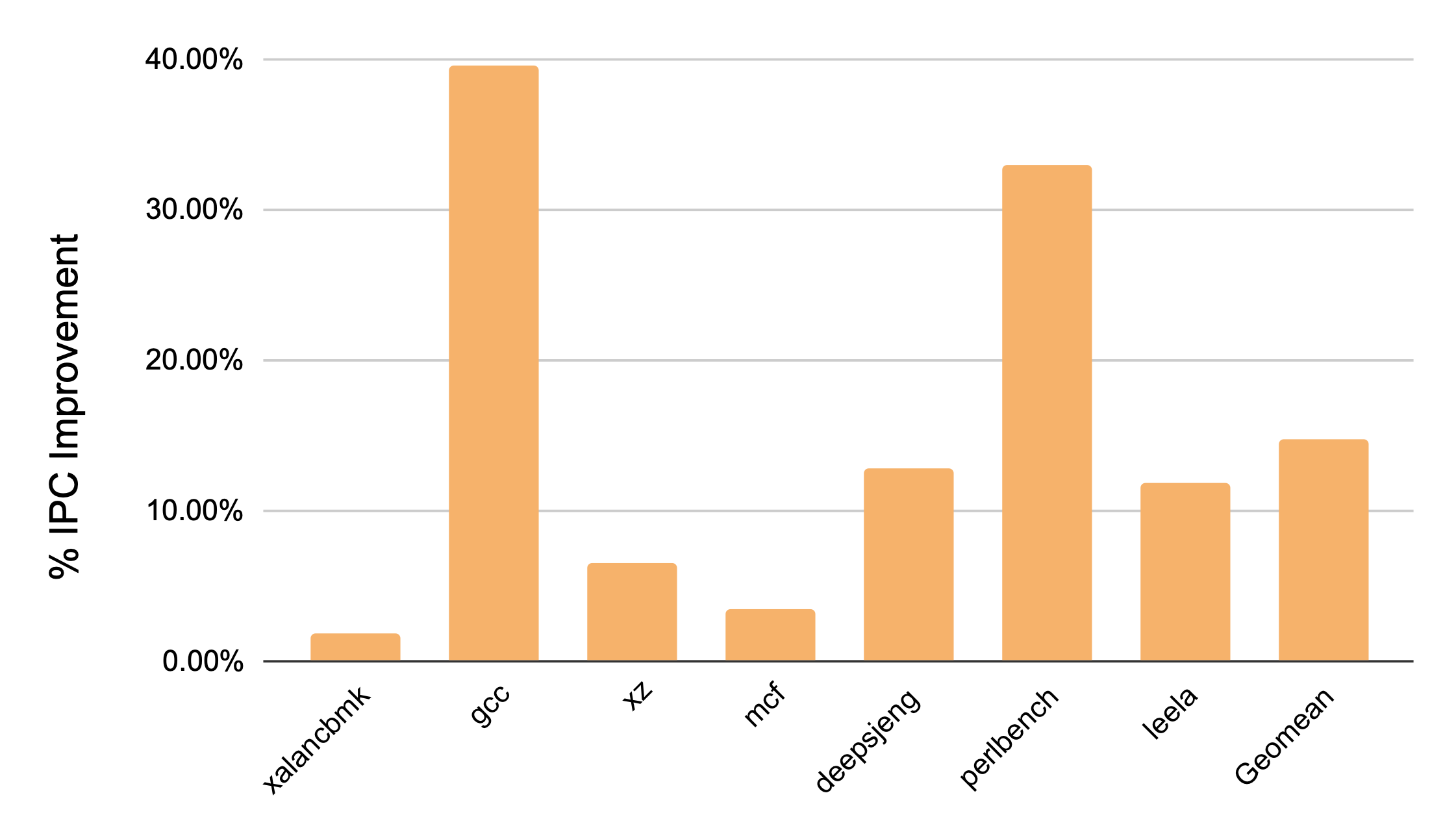 gem5 O3 CPU simulation parameters
IPC Performance improvement of X86 SPEC17 workloads in % over No FDIP baseline
Published Works
EMISSARY: Enhanced Miss Awareness Replacement Policy for L2 Instruction Caching at ISCA’23
Session 2B
Conclusion
We implemented FDIP in gem5.
A significant speedup over baseline.
This work was used in EMISSARY [ISCA’23]. 
Available at https://github.com/PrincetonUniversity/gem5_FDIP
Workloads:  https://tinyurl.com/yjsc2aw4
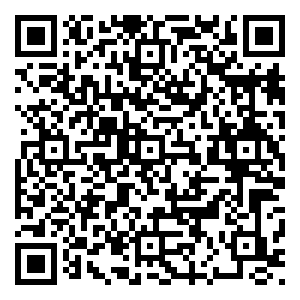 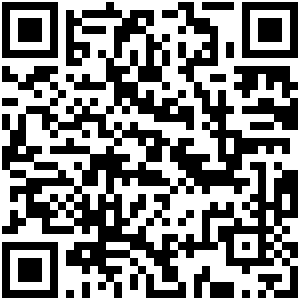 gem5 + FDIP
Workloads
Thank you
Questions?